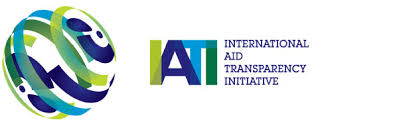 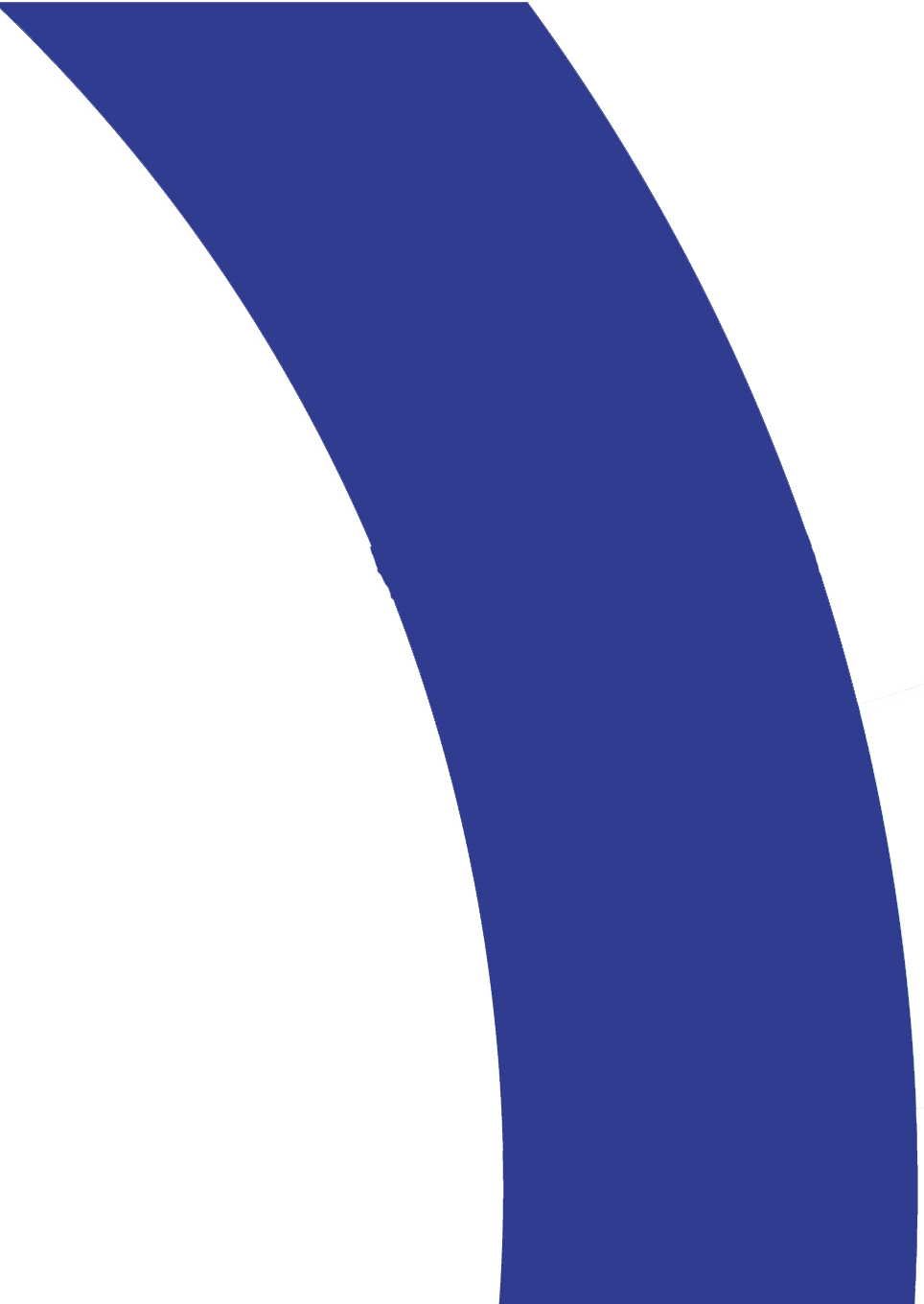 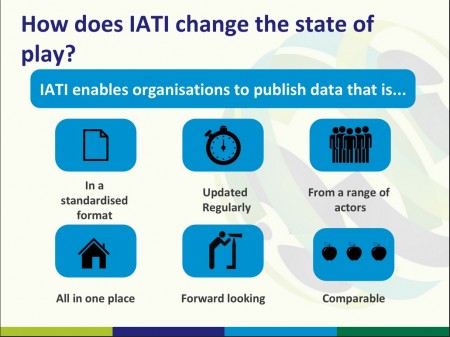 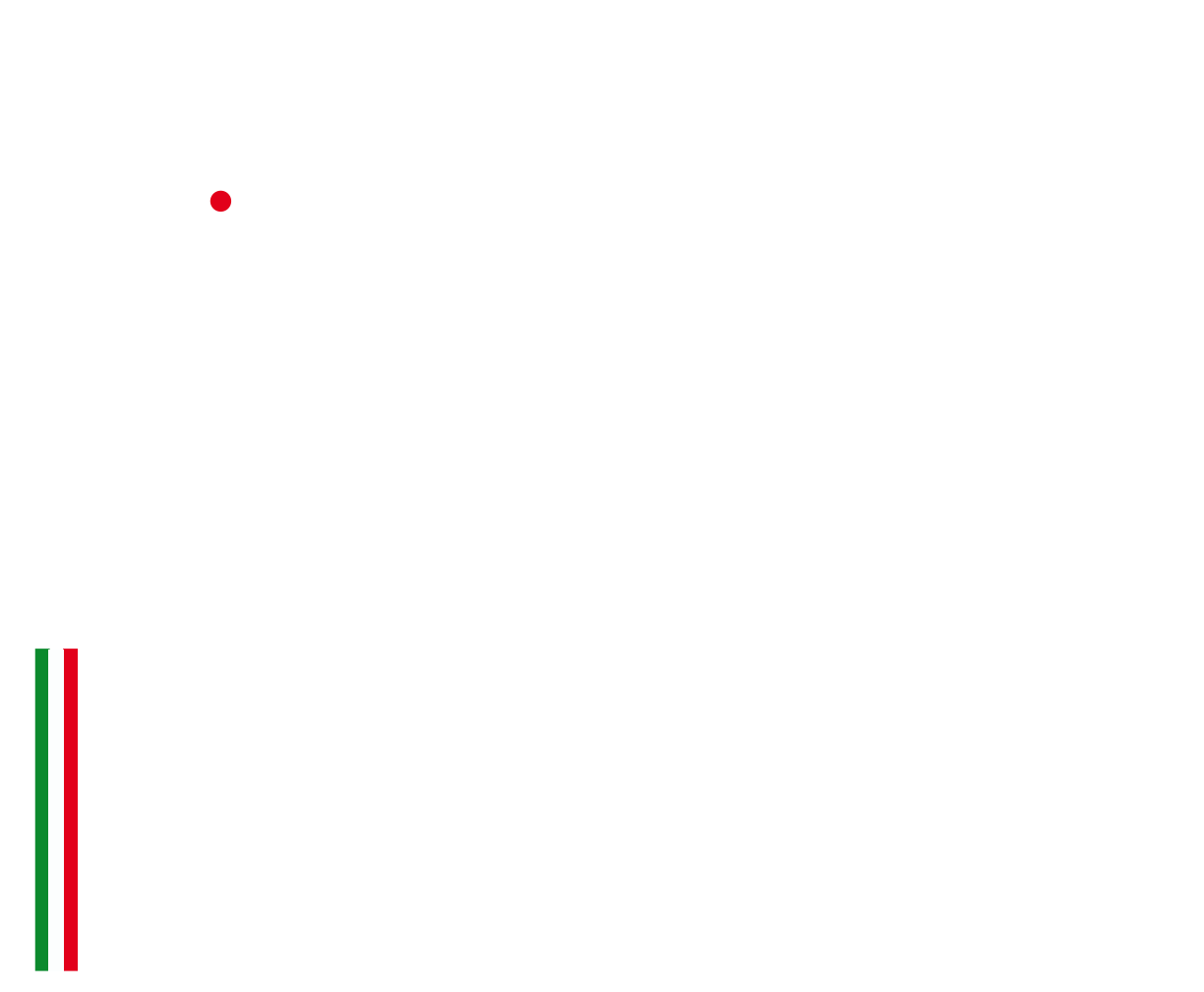 Members’ Assembly meeting, 
3-5 October 2017, Rome
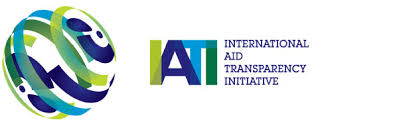 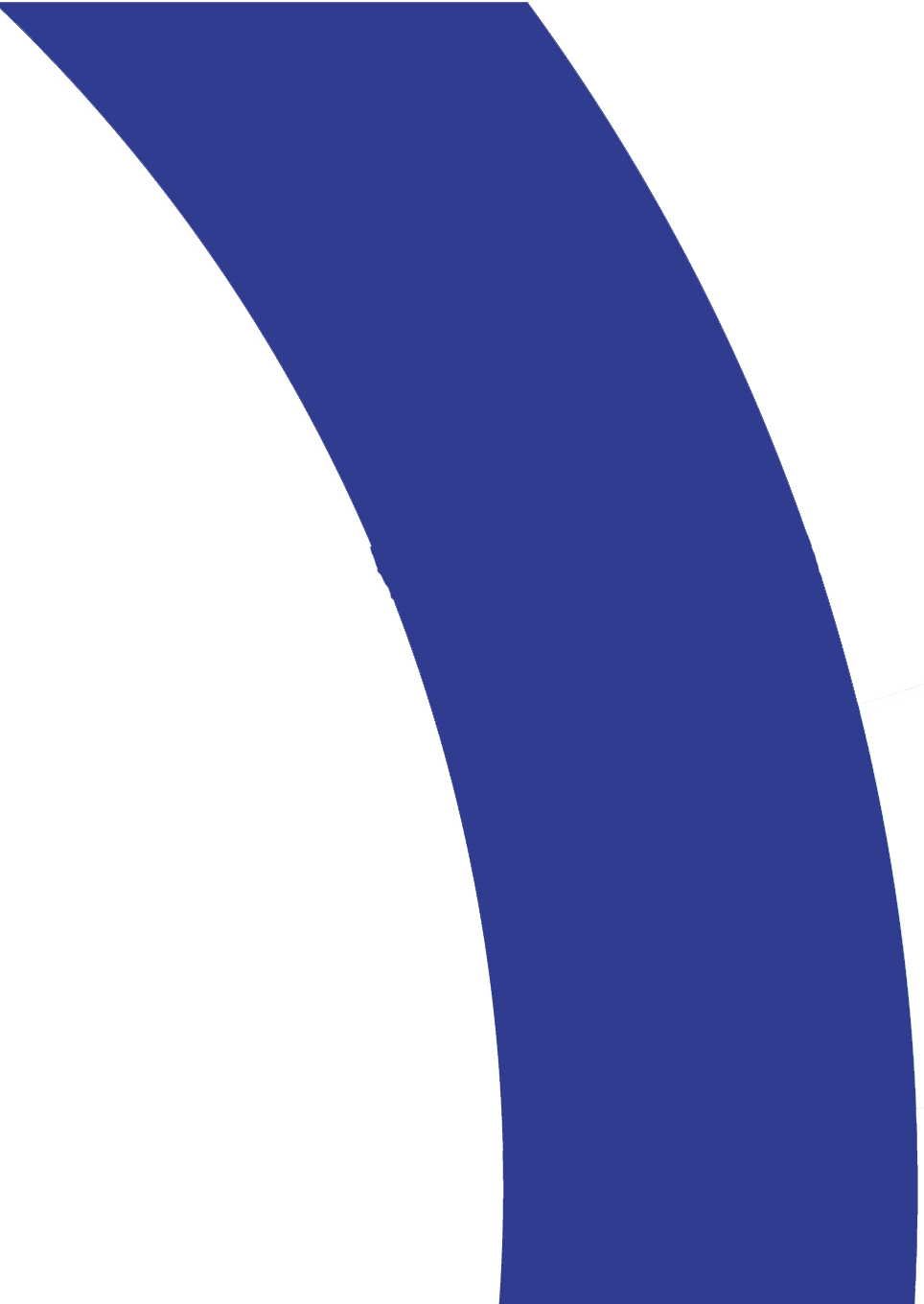 REACHED TARGET:
March 2017 AICS joined IATI’s accession procedure
June 2017, AICS already published:
First organizational chart 
 budget data 2016-2018 with a break down for partner countries
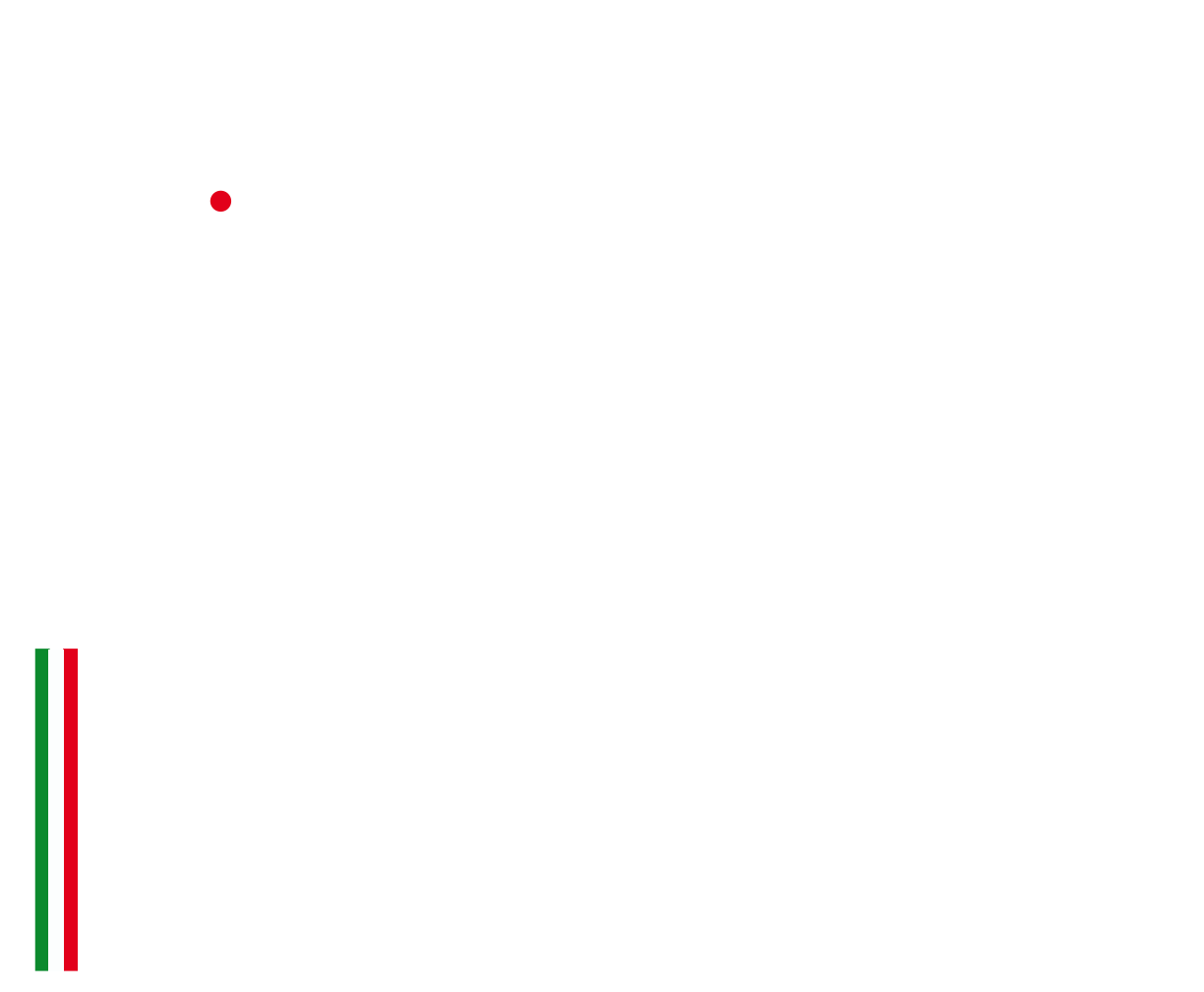 ON GOING: 
 Authomatic transmission both to IATI and to Openaid in order to grant data consistency
BY END OF OCTOBER publication of the first file of «pilot case» Ethopia
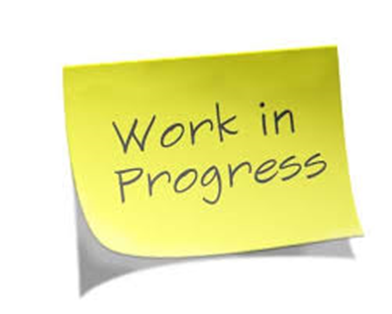 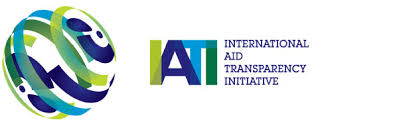 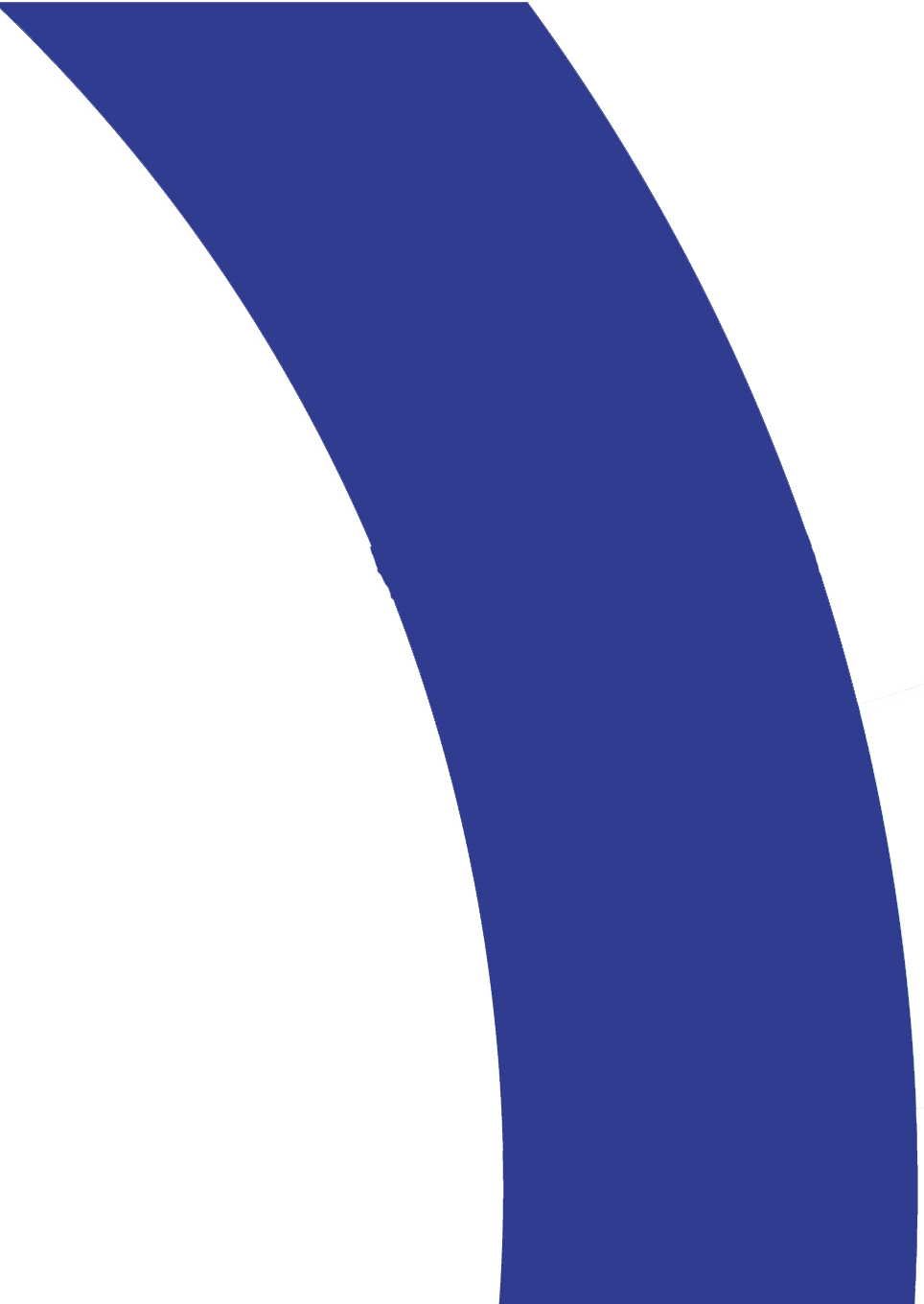 AID TRANSPARENCY INDEX
ex art.17 clause 9 L.125/2014
IATI International Aid Trasparency Initiative
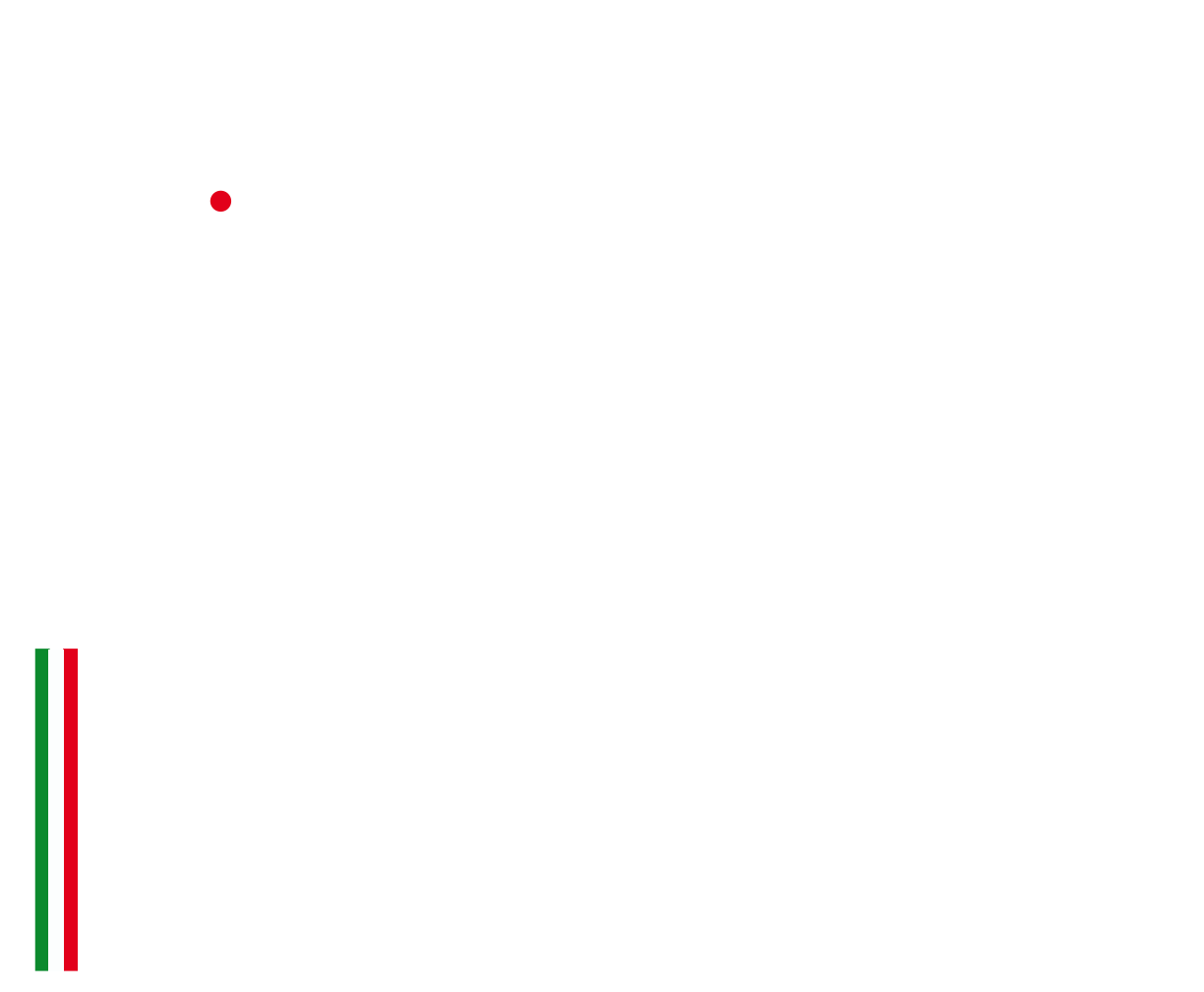 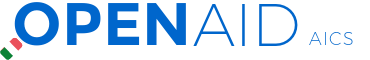 OGP 
Open Government Partnership 
Action 21 of 3° action plan 
2016-2018
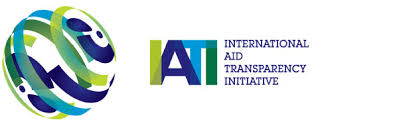 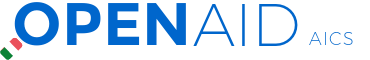 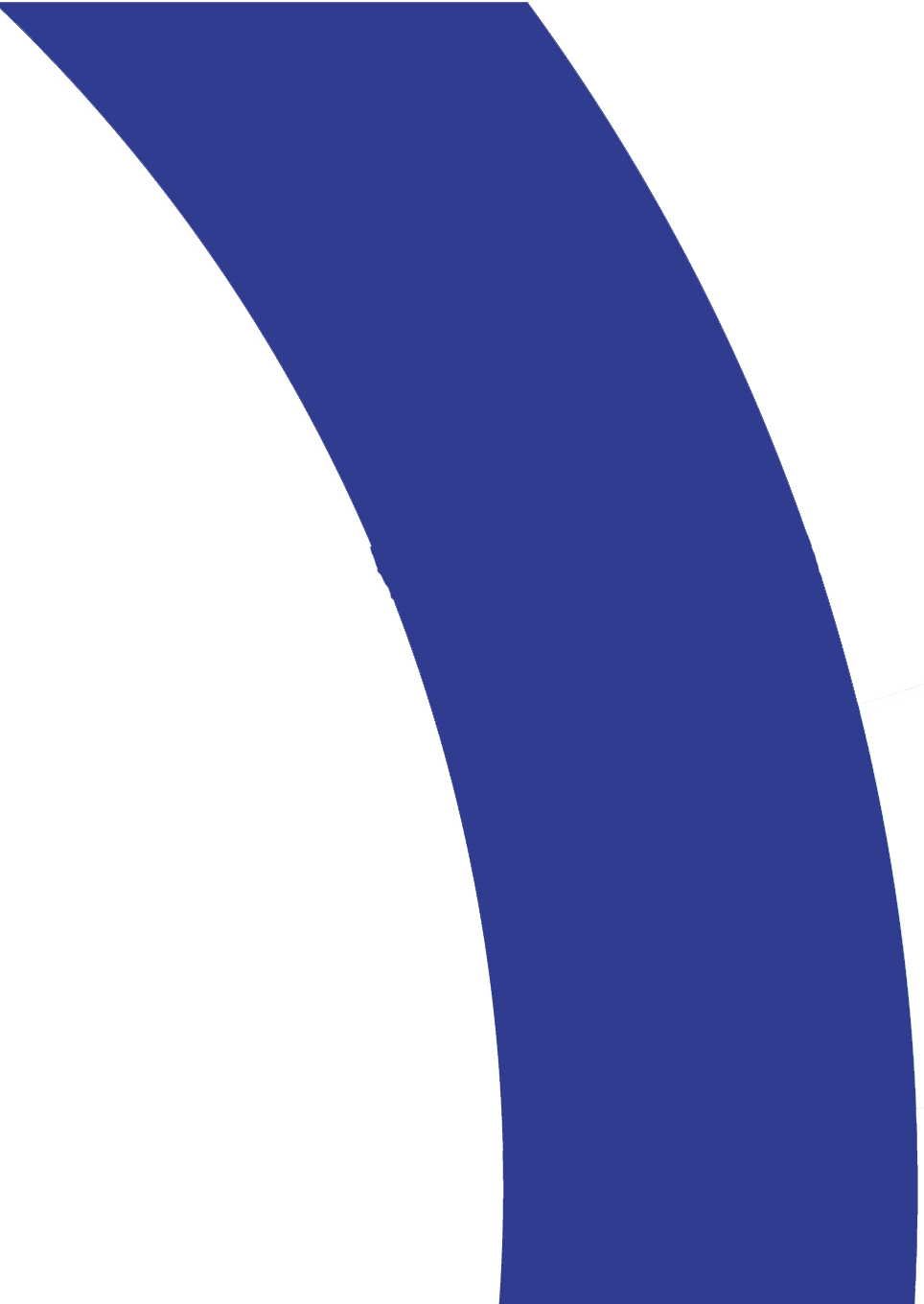 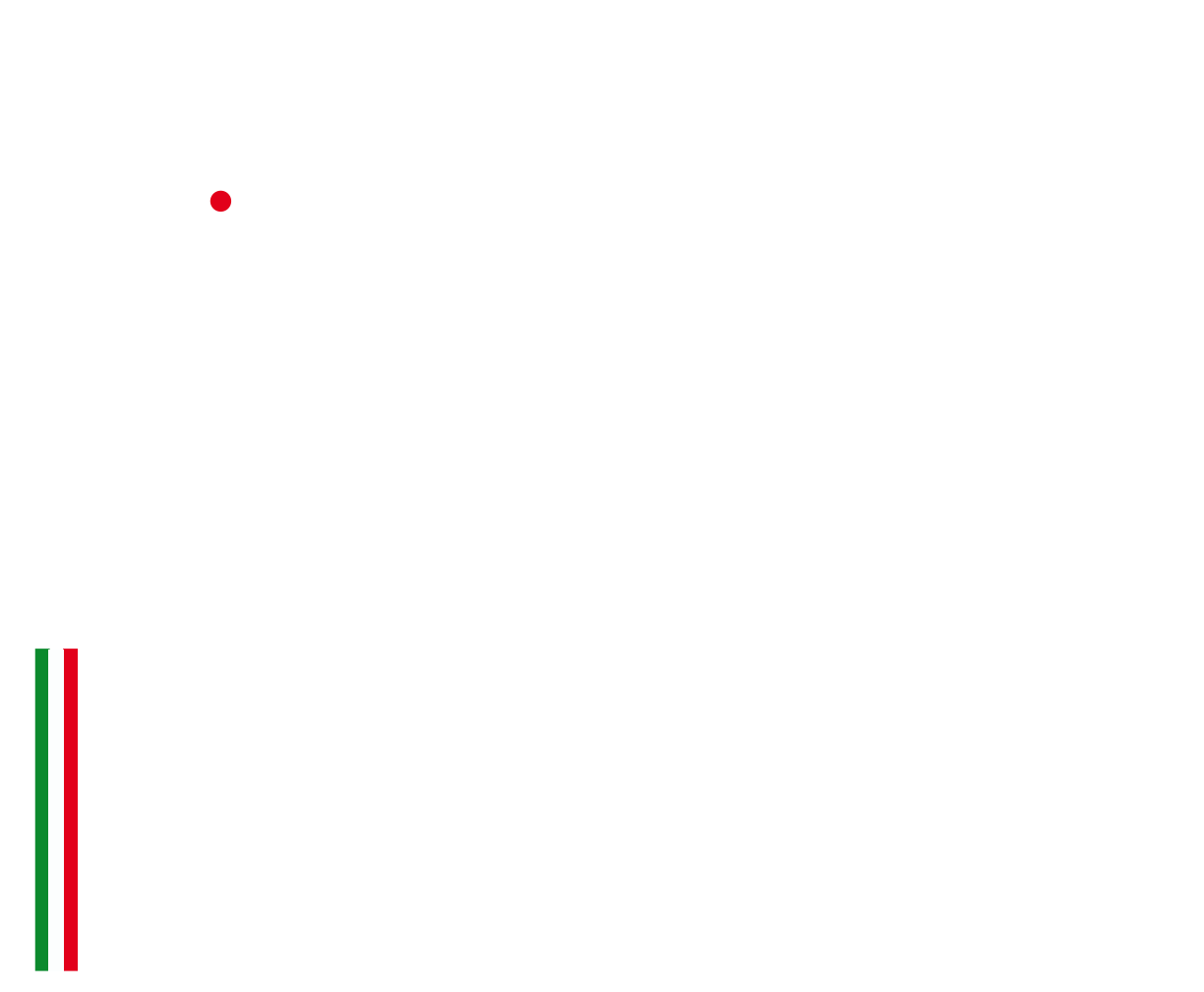 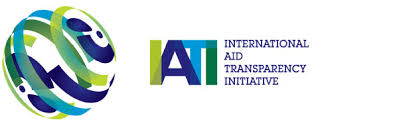 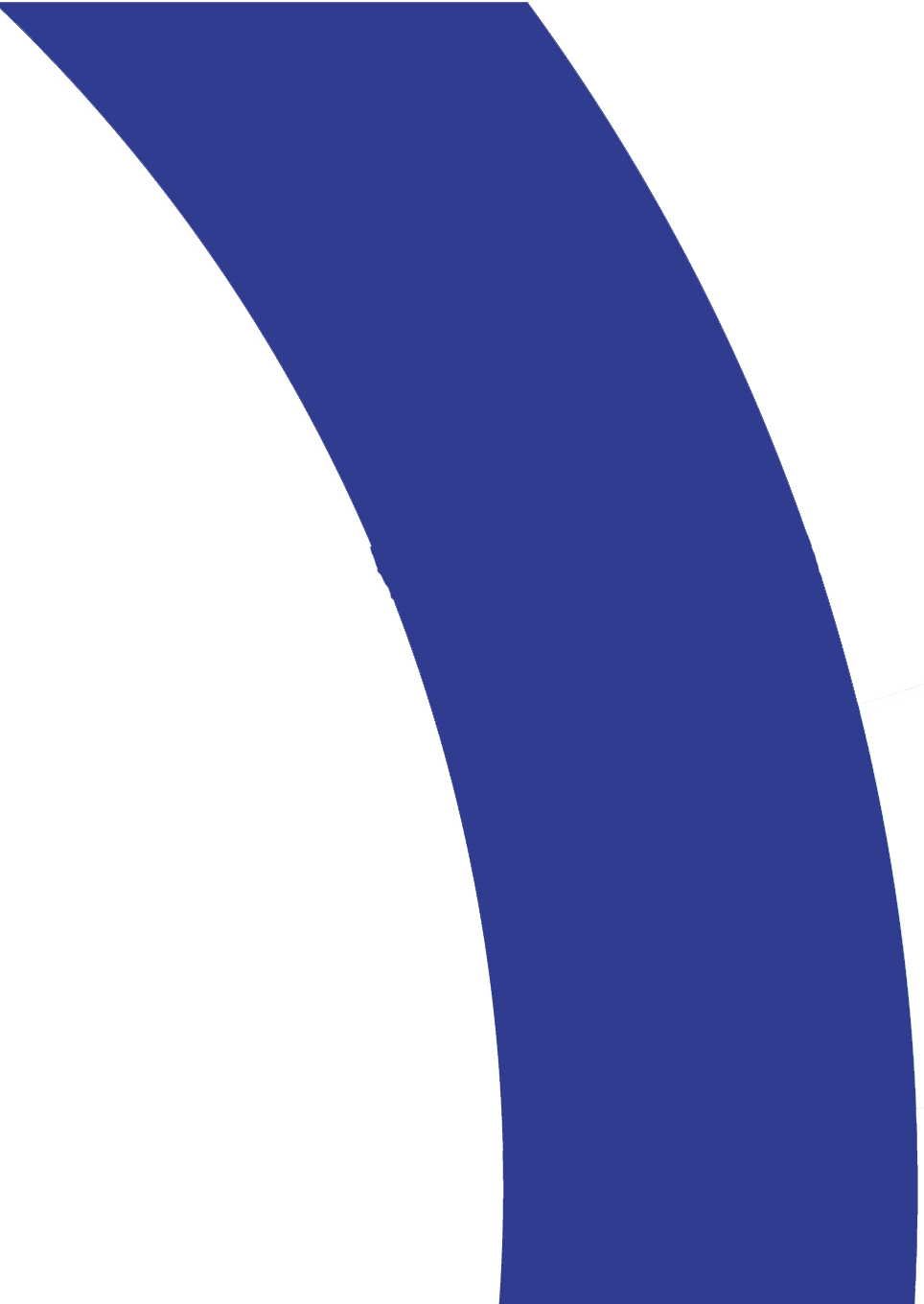 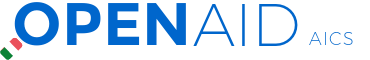 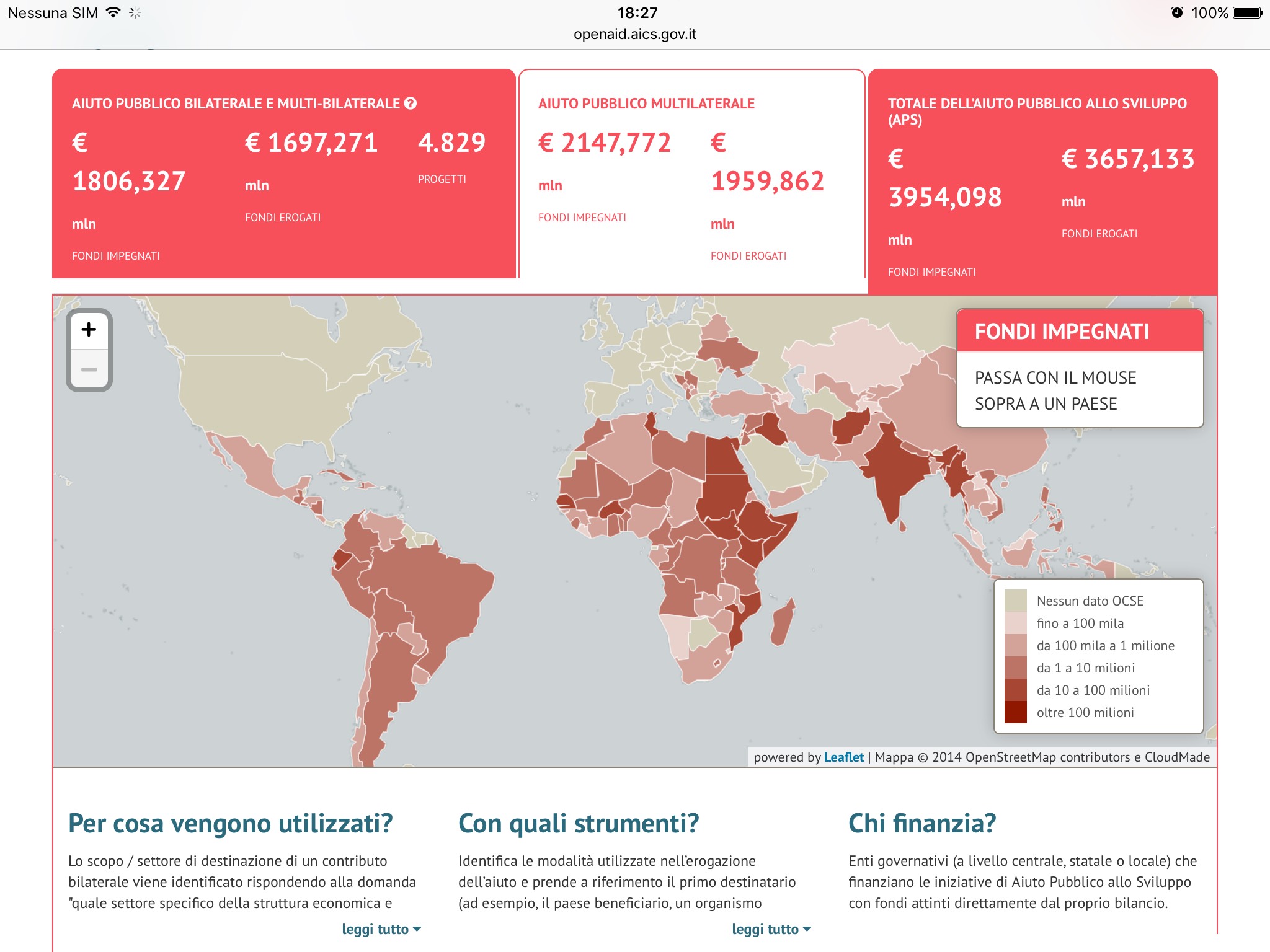 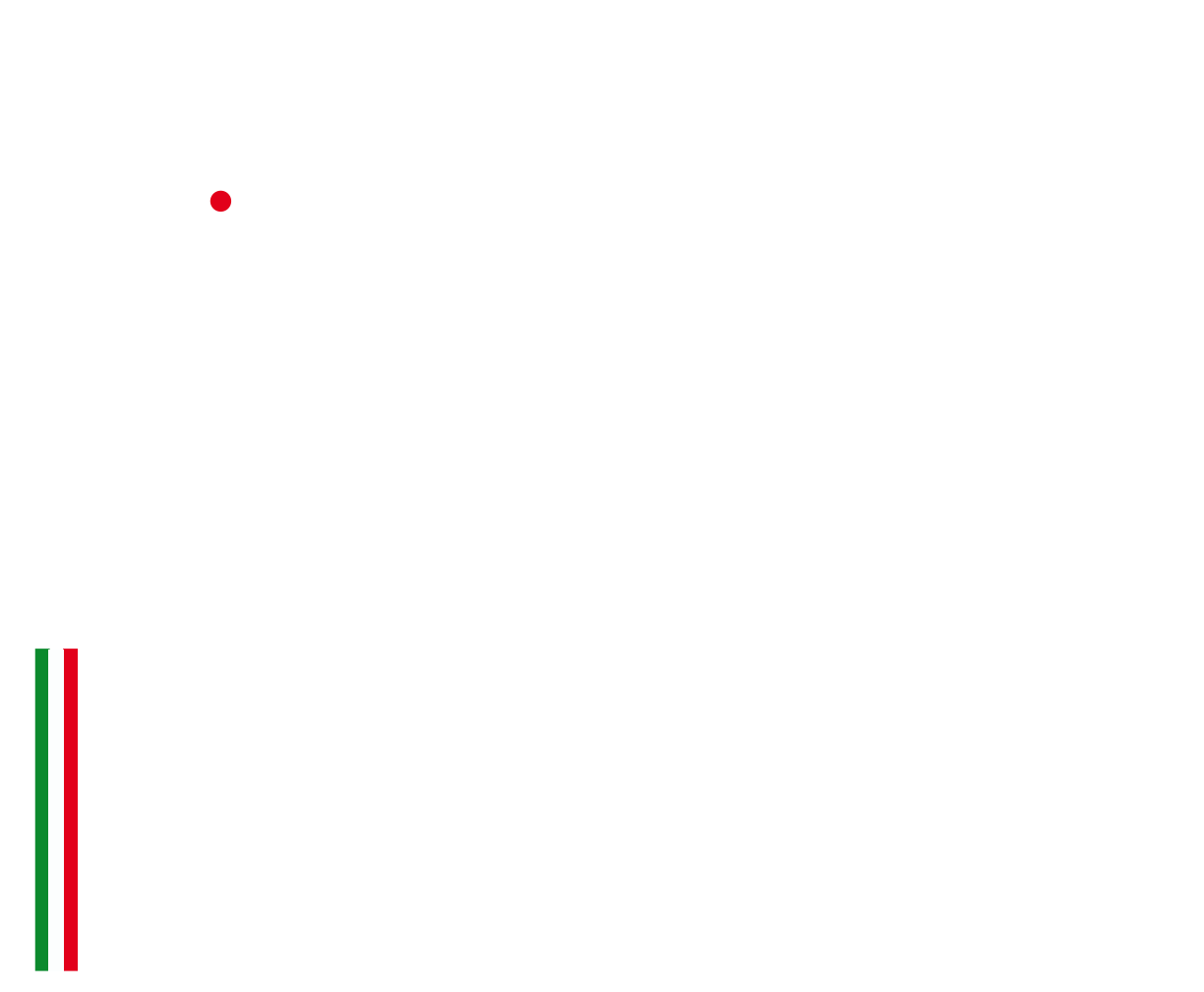 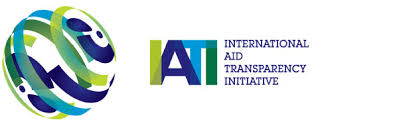 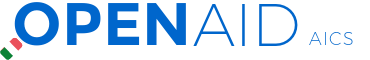 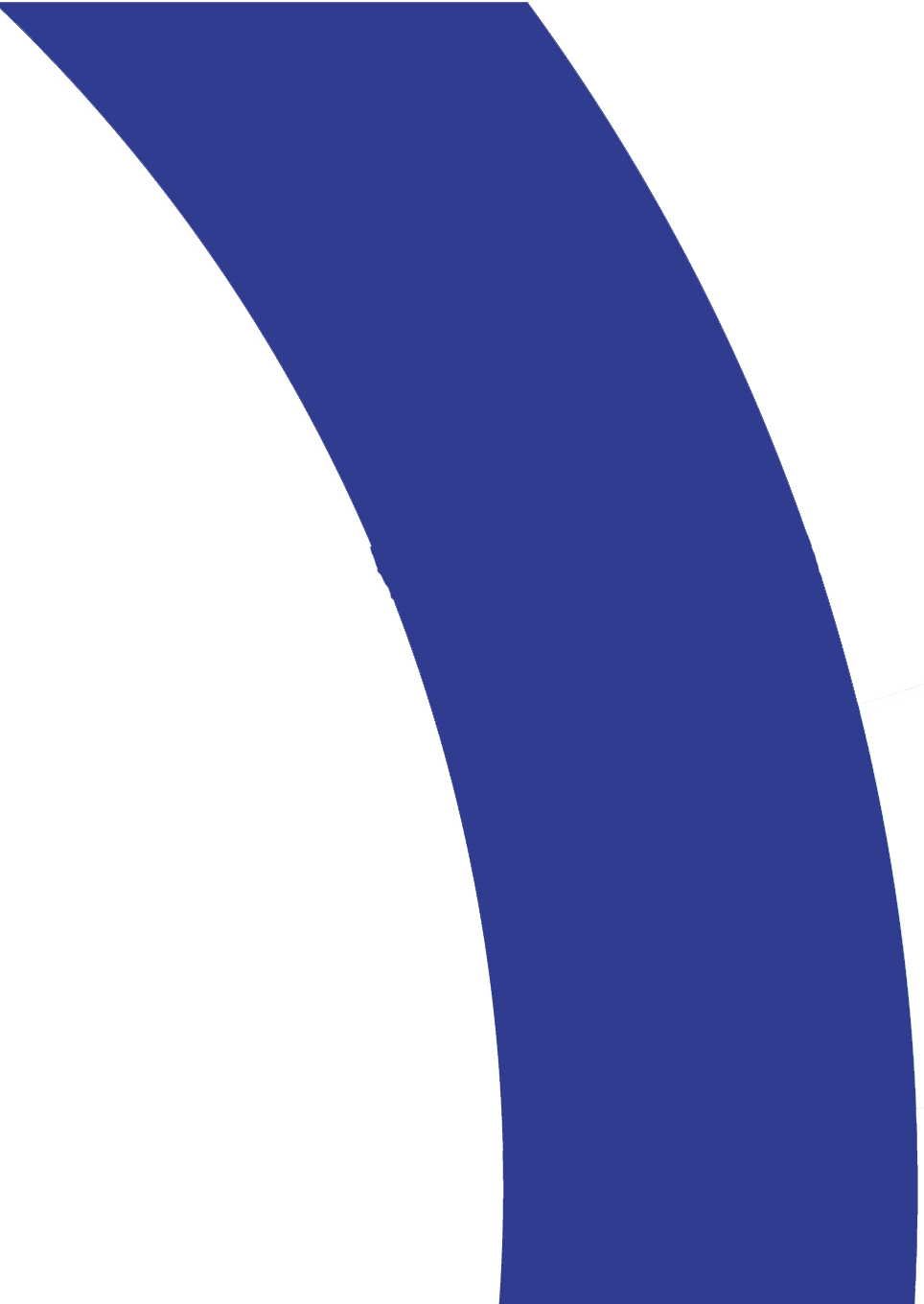 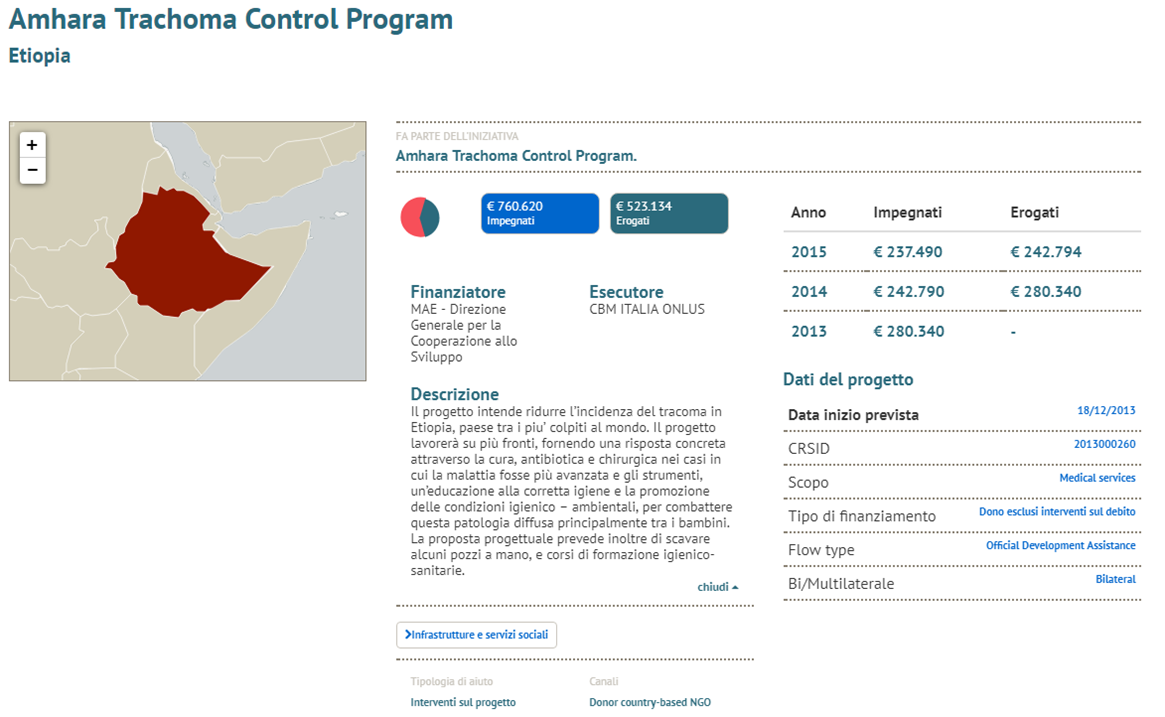 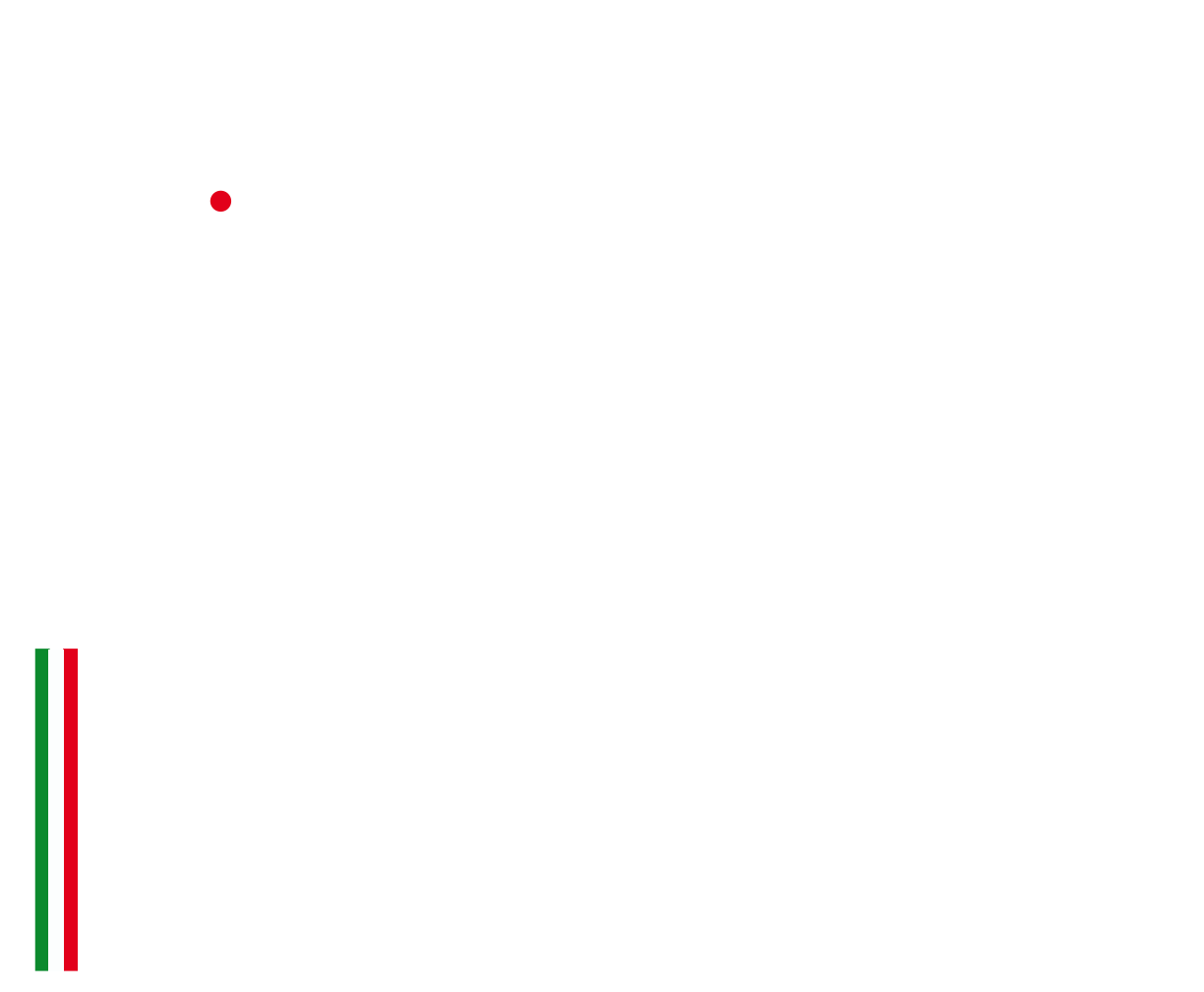 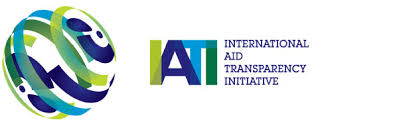 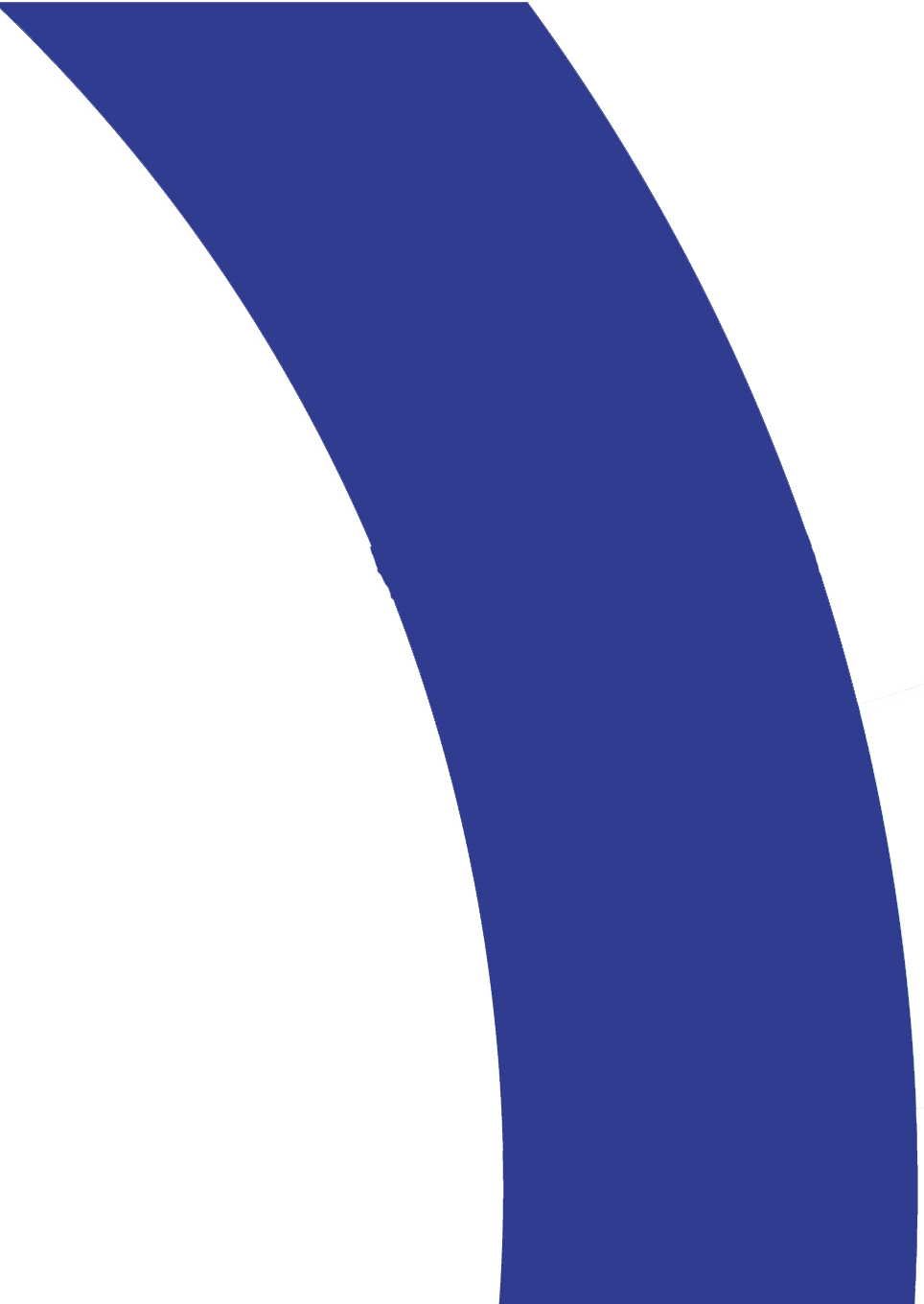 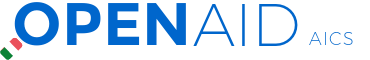 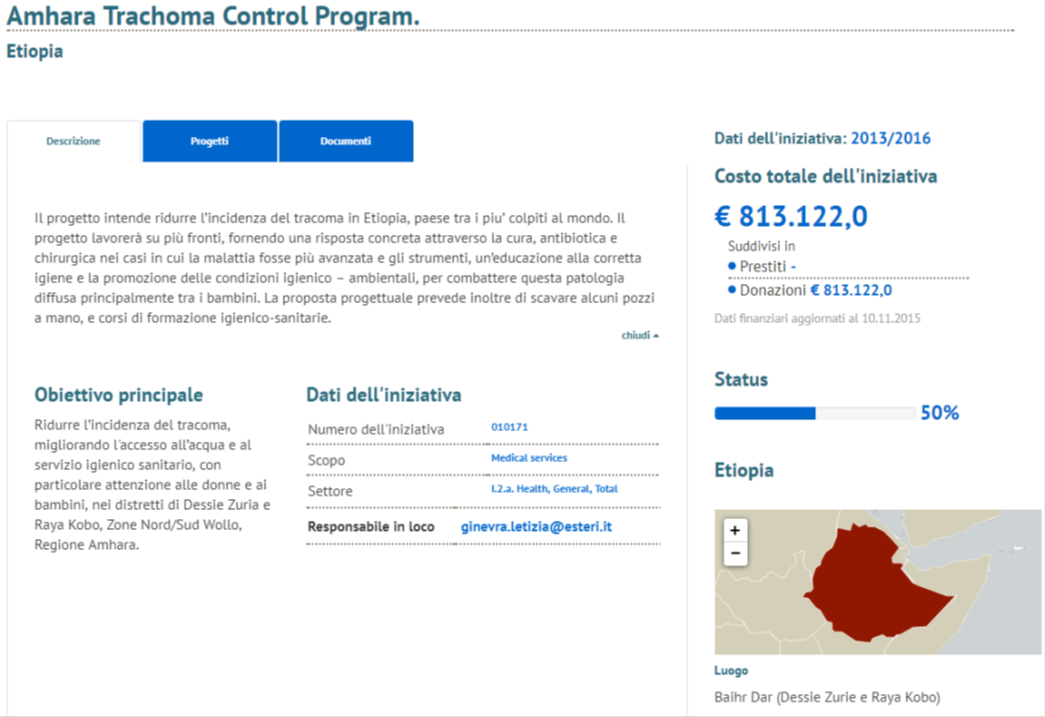 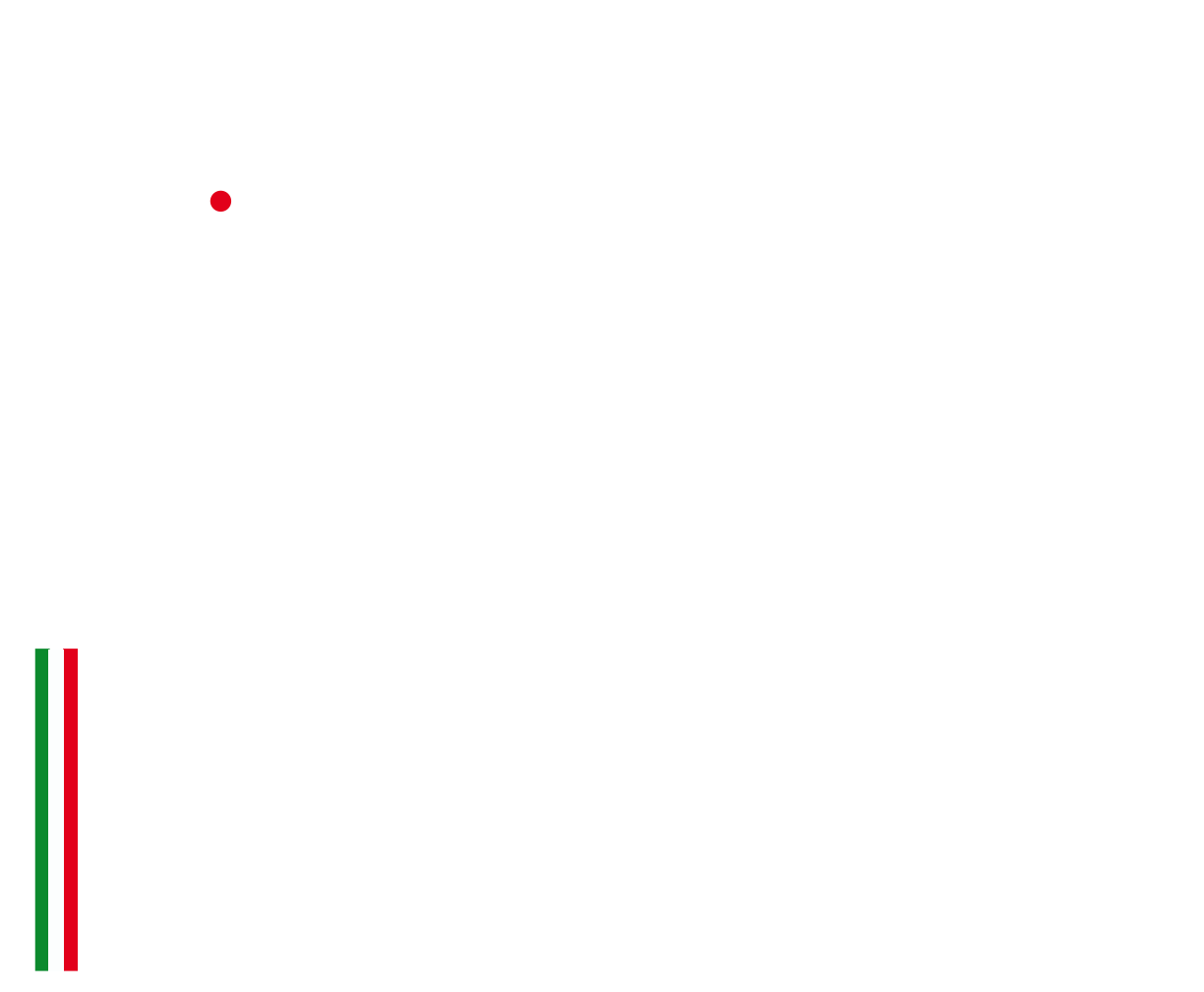